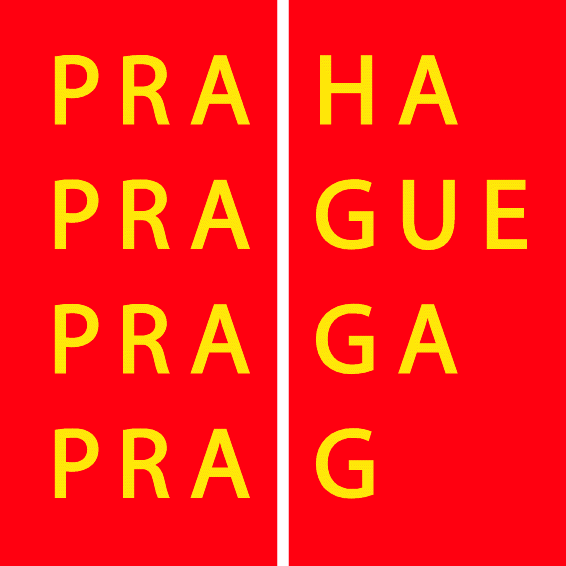 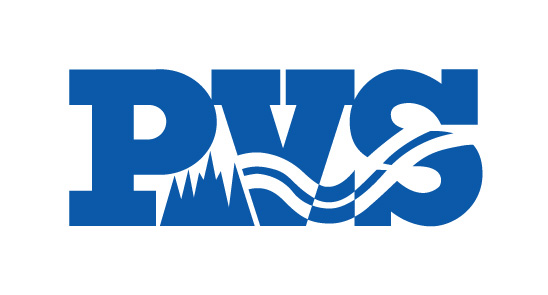 Ceny vodného a stočného v Praze pro rok 2013
Radek Lohynský
radní hl. m. Prahy pro oblast životního prostředí
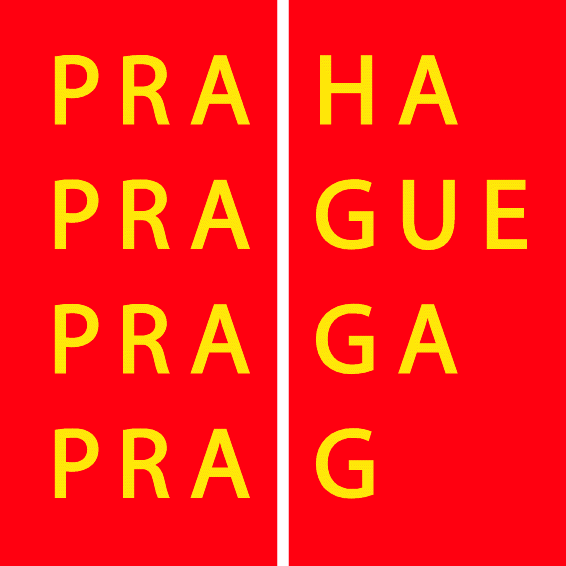 Posun cen vodného a stočného pro rok 2013
Na základě dohody mezi:
HMP – vlastníkem vodohospodářského majetku
PVK – provozovatelem vodohospodářského majetku 
PVS – správcem vodohospodářského majetku 

Dojde od ledna 2013 k úpravě cen vodného a stočného v hlavním městě Praze o 11,07 %.
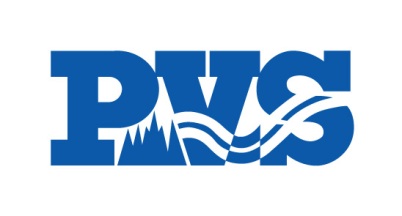 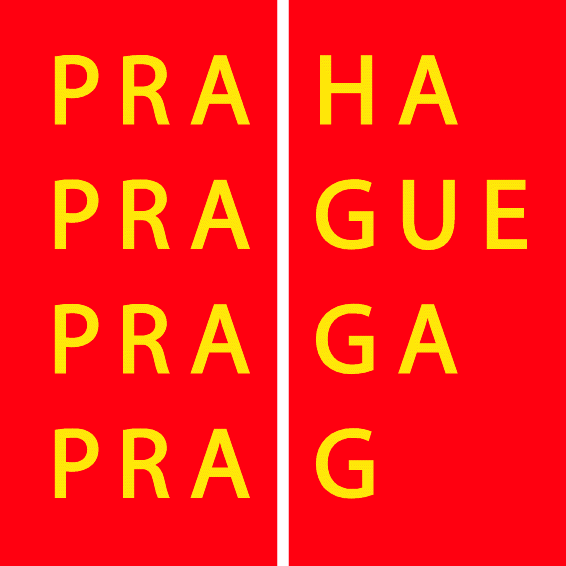 Parametry cenového posunu
Parametrický posun cen vodného a stočného ponižující deficit investic do obnovy a rozvoje vodohospodářského majetku
Absolutní ponížení ziskovosti provozovatele
Umožnění vytvoření fondu pro investice do ÚČOV na platformě PVS
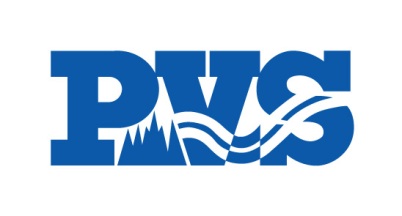 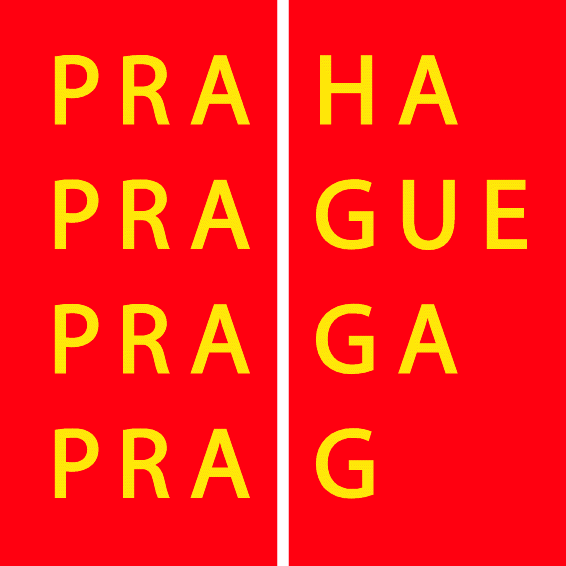 STRUKTURA CEN VODNÉHO A STOČNÉHO 2012 a 2013 (bez DPH)
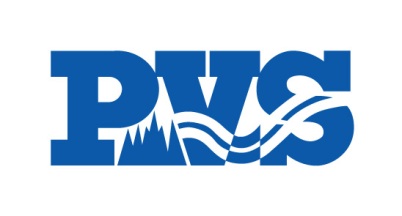 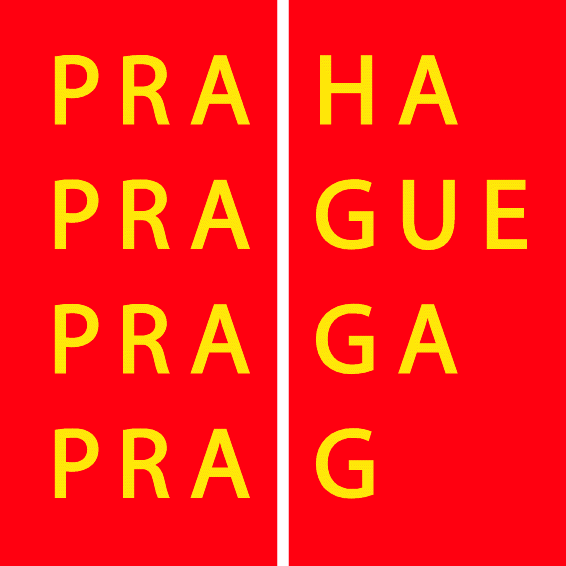 SROVNÁNÍ CEN V PRAZE A KRAJSKÝCH MĚSTECH 2012
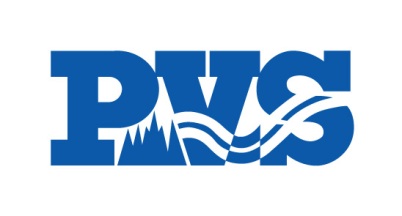 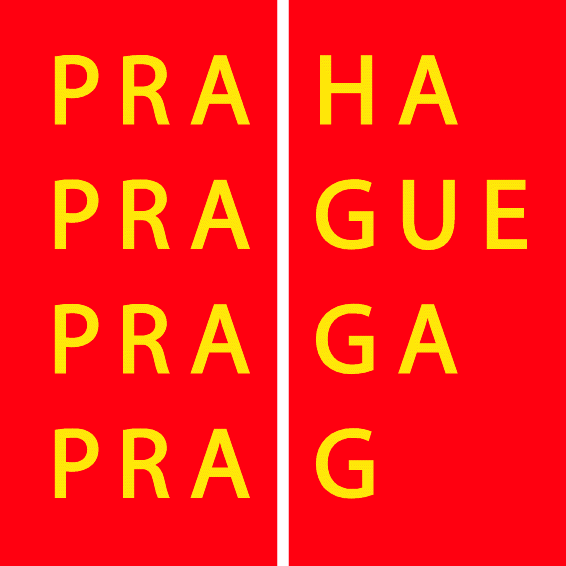 SROVNÁNÍ CEN V PRAZE A KRAJSKÝCH MĚSTECH 2013
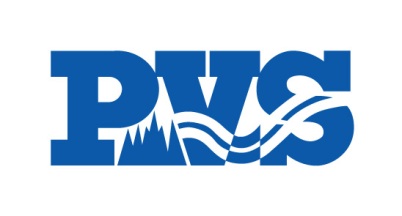 * Předpoklad inflačního navýšení v ostatních krajským městech
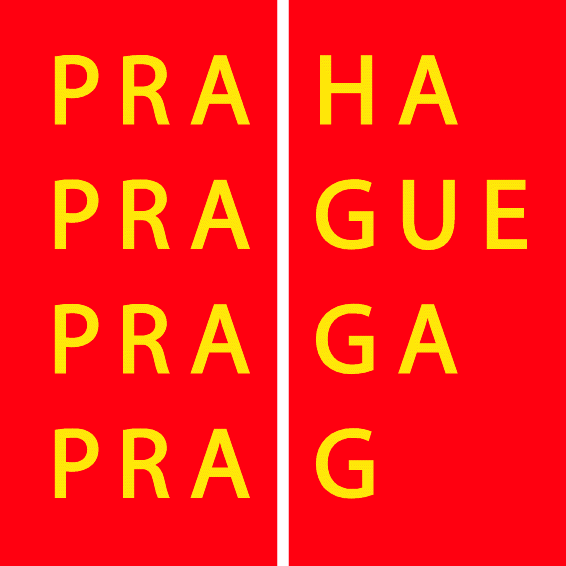 Závěr
Děkujeme za pozornost
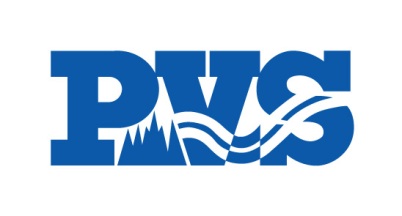